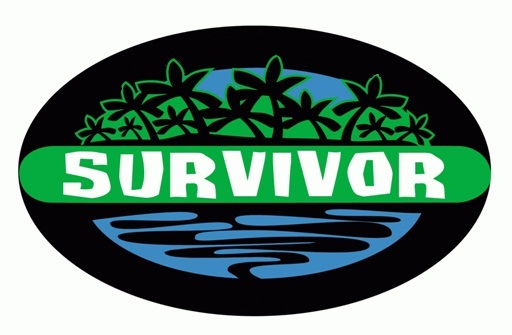 SURVIVOR GAMES2015
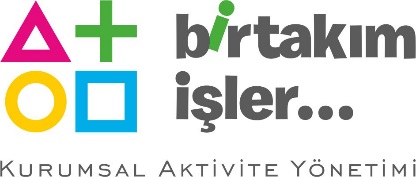 SURVIVOR
[BENEFITS]
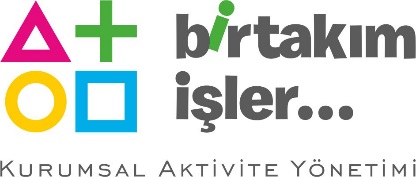 SURVIVOR
[ SURVIVOR GAMES]
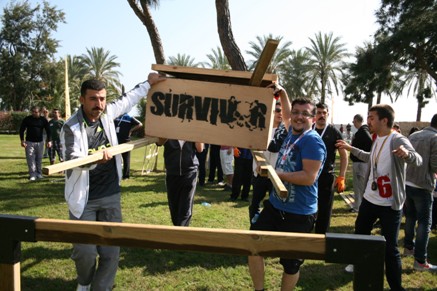 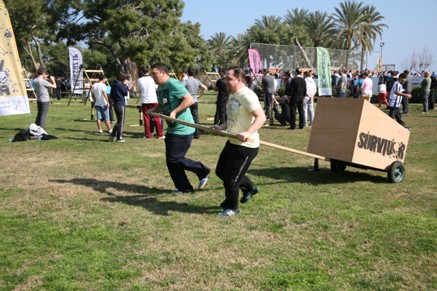 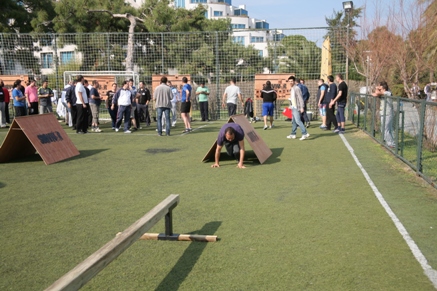 CHEST
PORTER
REFLECTION
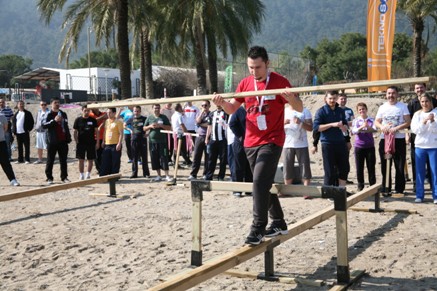 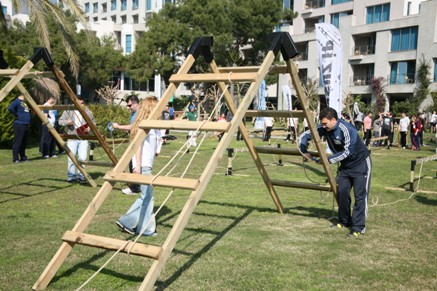 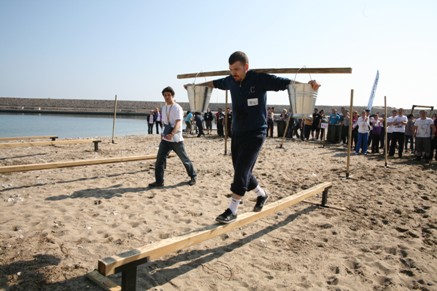 BALANCE VISUALS
ENDLESS ROPE
CARRYING WATER
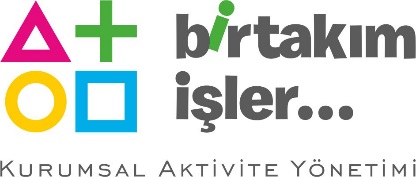 SURVIVOR
[GETTING ACQUAINTED AND FORMING TEAMS]
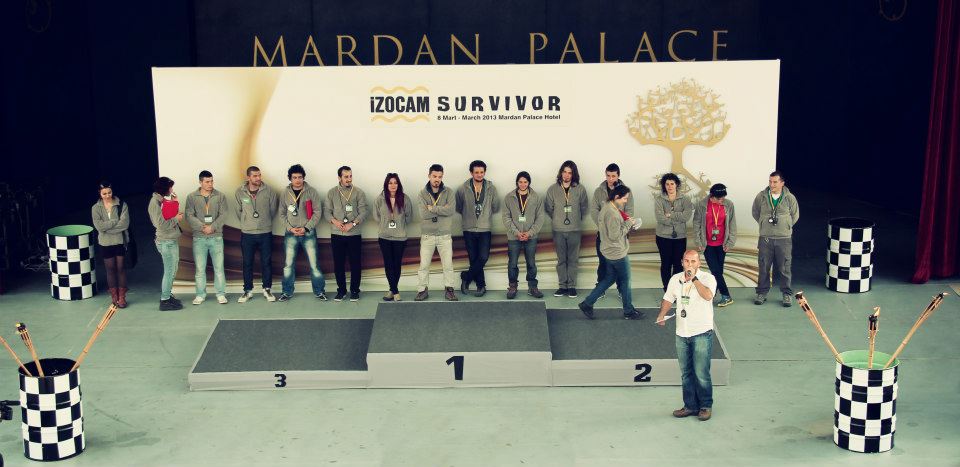 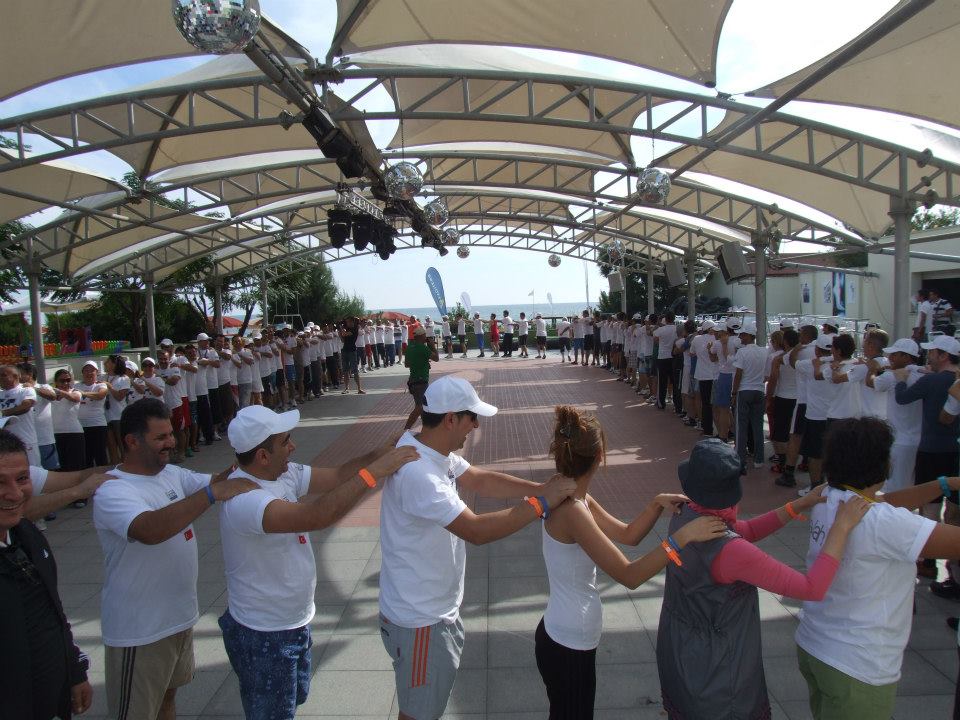 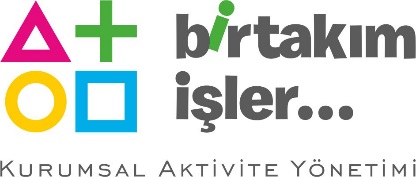 SURVIVOR
[SURVIVOR GAMES: REFLECTION]
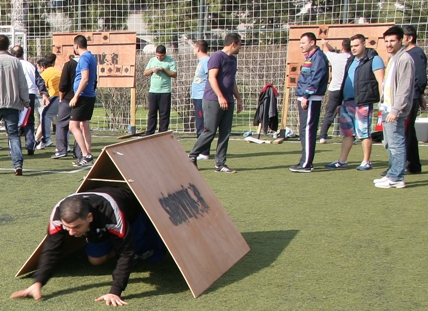 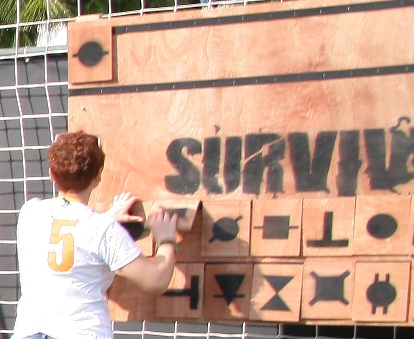 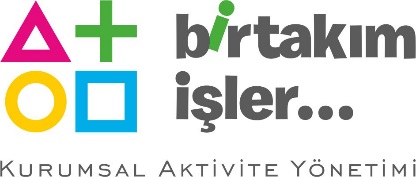 SURVIVOR
[SURVIVOR GAMES: REFLECTION IMAGES]
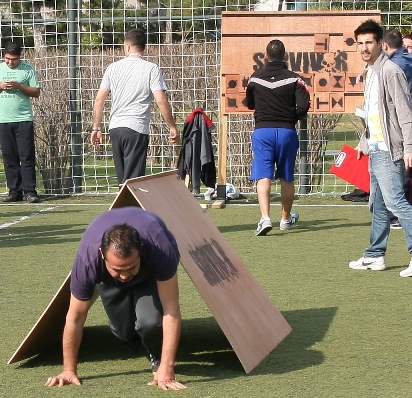 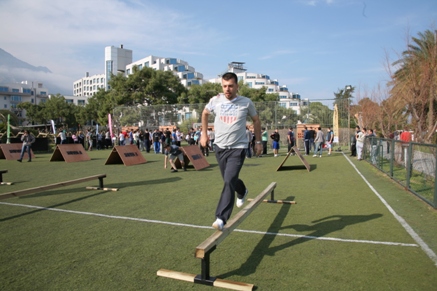 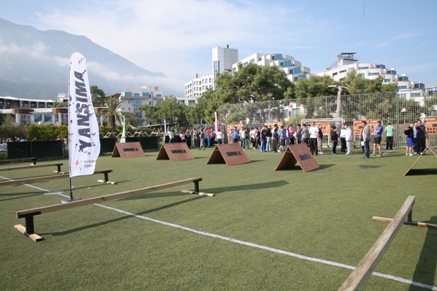 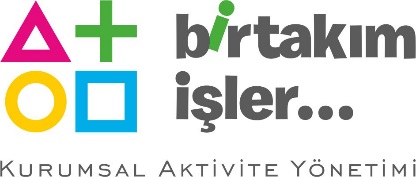 SURVIVOR
[SURVIVOR GAMES: CHEST]
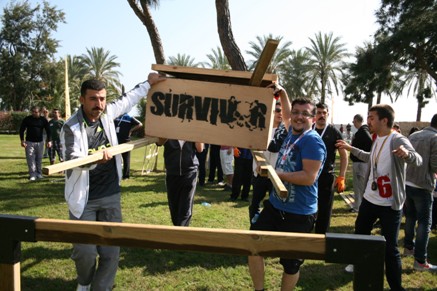 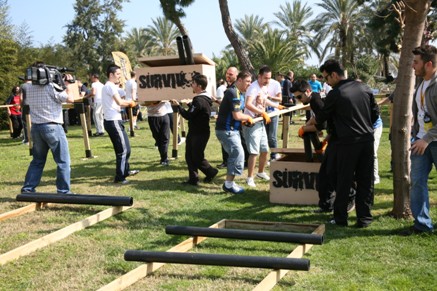 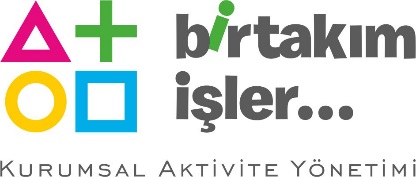 SURVIVOR
[SURVIVOR GAMES: CHEST IMAGES]
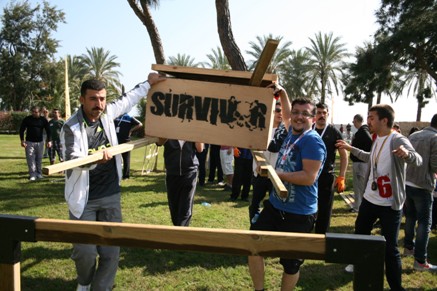 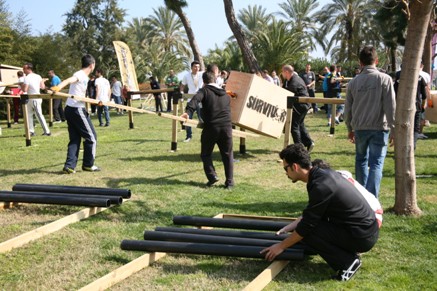 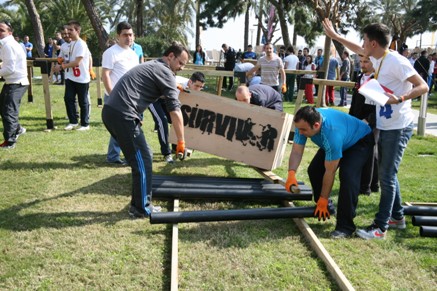 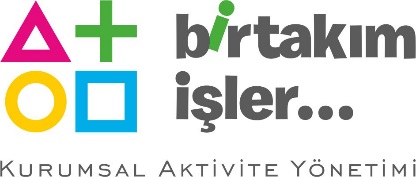 SURVIVOR
[SURVIVOR GAMES: ENDLESS ROPE]
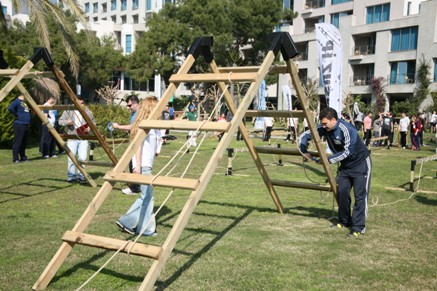 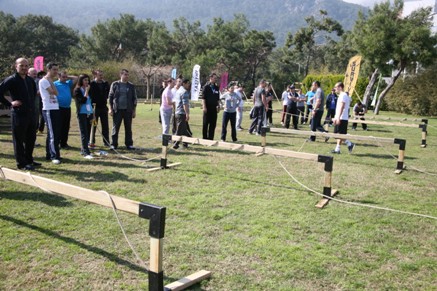 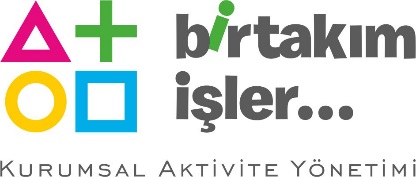 SURVIVOR
[SURVIVOR GAMES: ENDLESS ROPE]
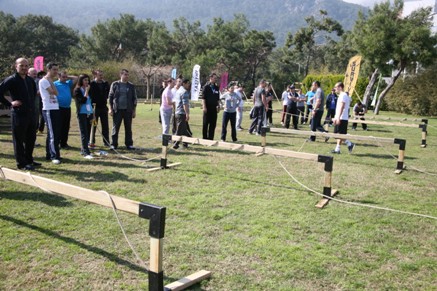 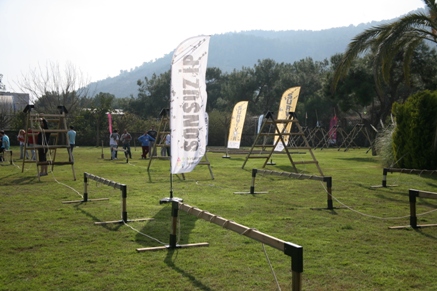 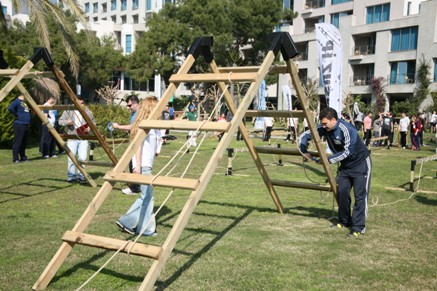 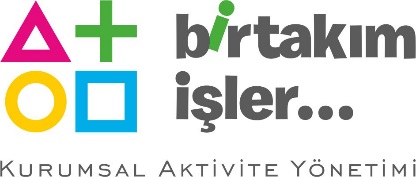 SURVIVOR
[SURVIVOR GAMES: PORTER]
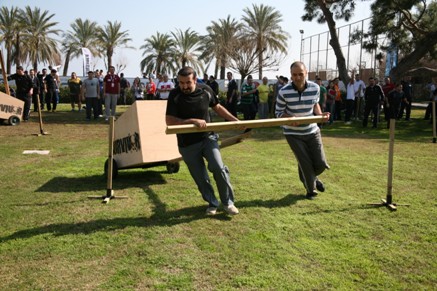 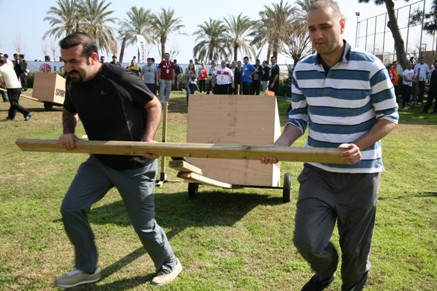 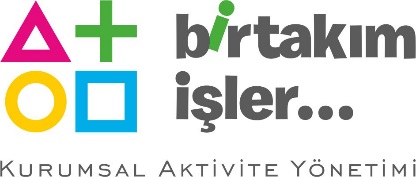 SURVIVOR
[SURVIVOR GAMES: PORTER IMAGES]
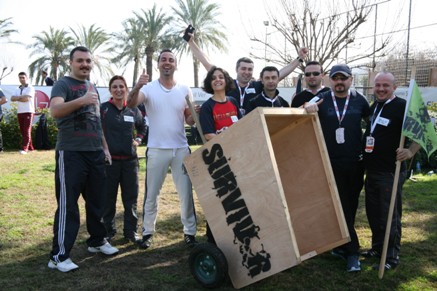 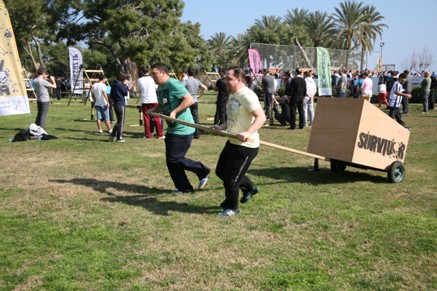 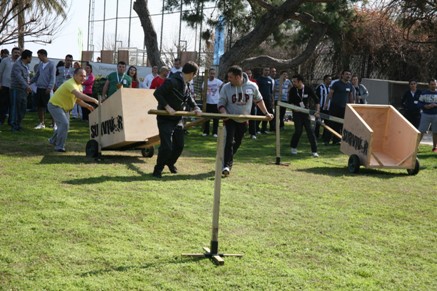 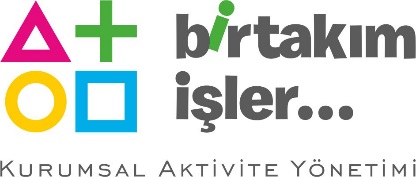 SURVIVOR
[SURVIVOR GAMES: CARRYING WATER]
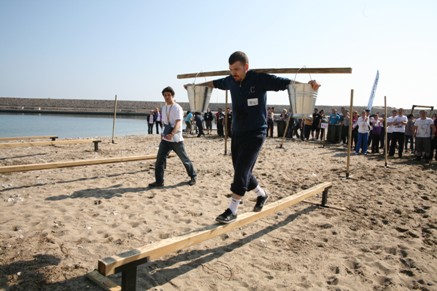 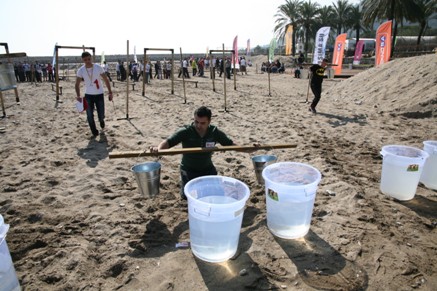 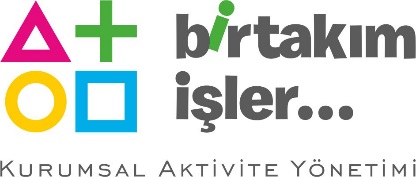 SURVIVOR
[SURVIVOR GAMES: CARRYING WATER IMAGES]
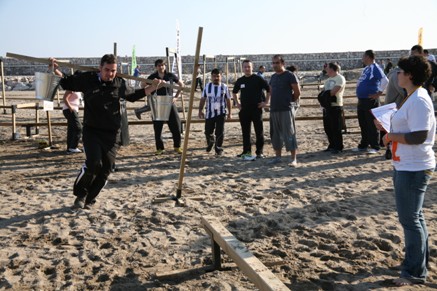 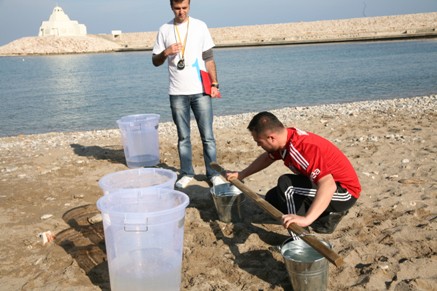 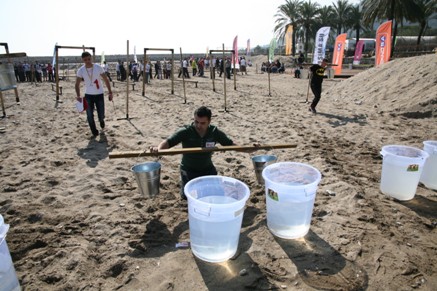 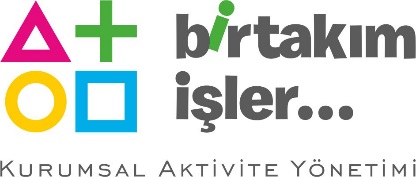 SURVIVOR
[TIME TABLE]
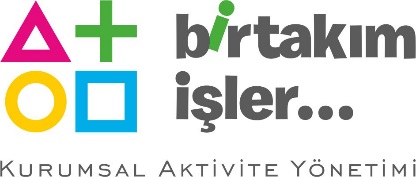 SURVIVOR
[DISTRIBUTION OF THE TEAMS AND ROTATIONS]
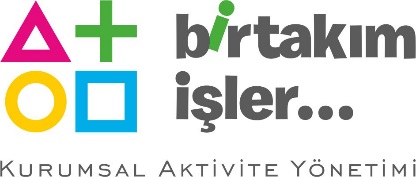 SURVIVOR
[DISTRIBUTION OF THE TEAMS AND ROTATIONS]
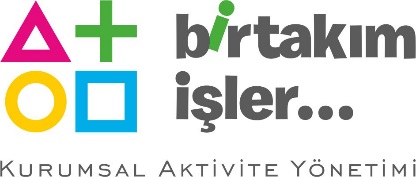 SURVIVOR
[EXECUTIVE TEAM]
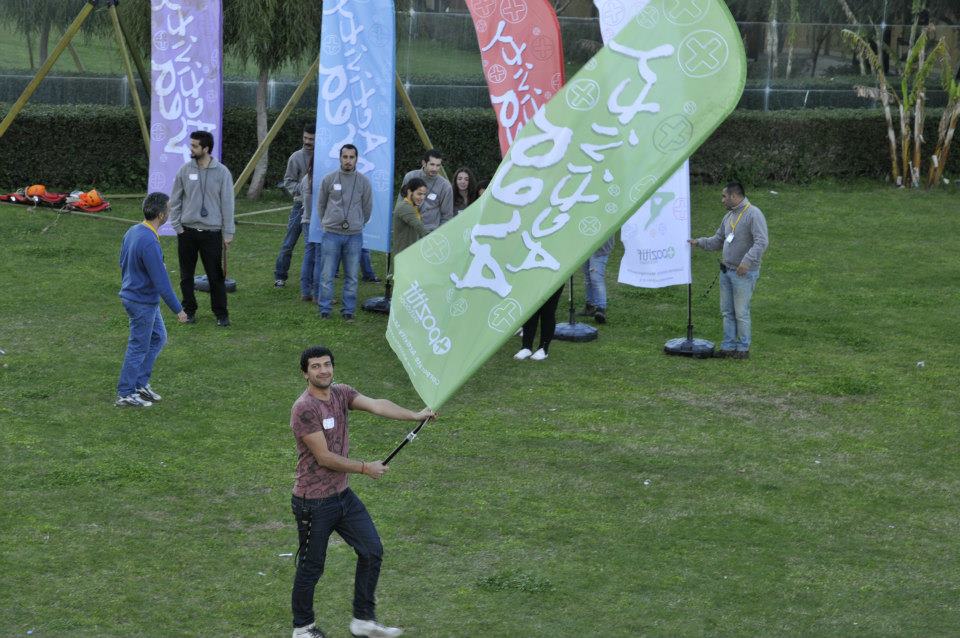 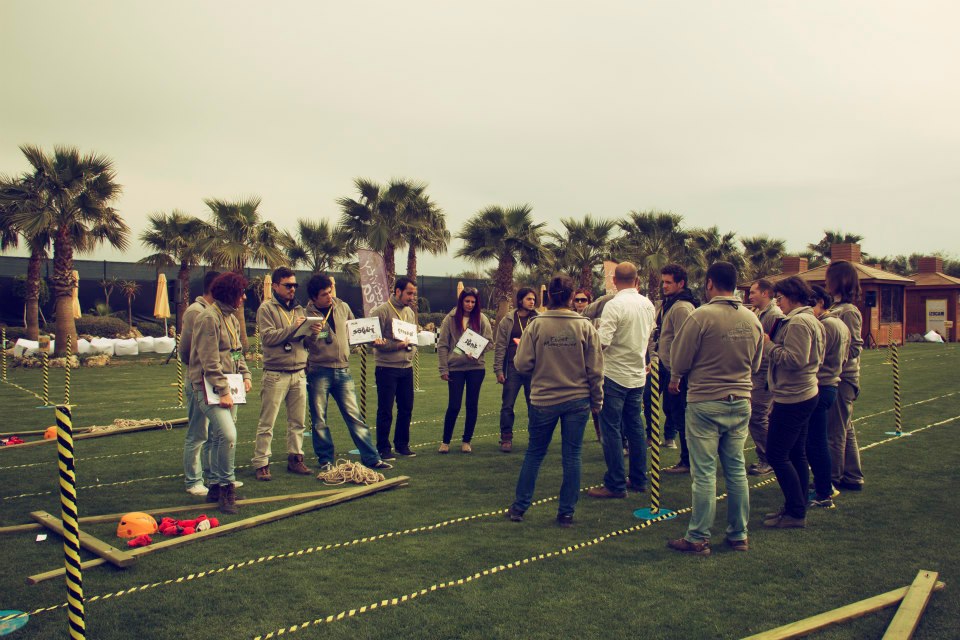 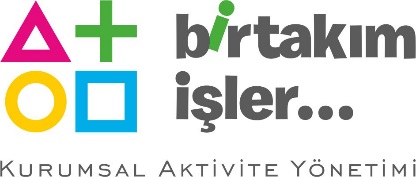 SURVIVOR
[COSTING]
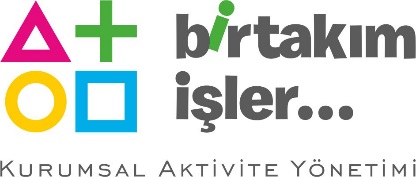 SURVIVOR
[GRATITUDE]
THANKS A LOT
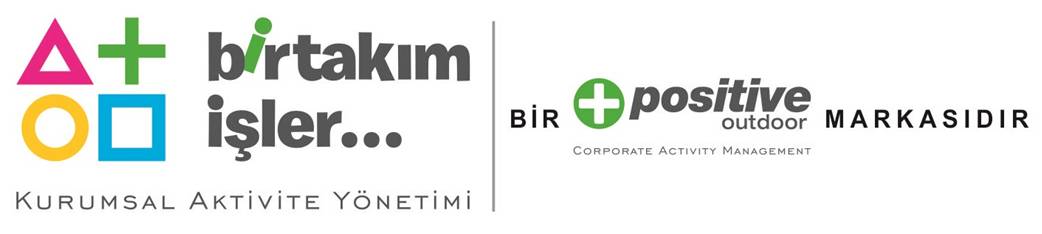 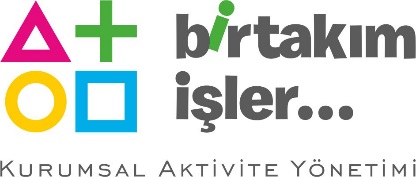 SURVIVOR